The Investigation of a Lithium-Ion Battery Fire Onboard a Boeing 787- Aspects of the Laboratory Analysis
Joseph Kolly, PhD. Director, Research & Engineering Joseph Panagiotou
Barbara Czech
The Seventh Triennial International Fire & Cabin Safety Research Conference
December 2-5,  2013
1
Overview of Presentation
Background of Incident
Battery Design
Investigative Methods
Summary
2
Participants
Parties
FAA
Japan Airlines
Boeing Commercial Airplanes
Thales Avionics Electrical Systems
GS Yuasa 
JTSB*
BEA*
Consultants
NSWC Carderock
US DOE
TIAX
3
JAL Boeing 787 Logan International Airport –Jan 7, 2013
4
Timeline
10:06am - aircraft arrived at gate in Boston from Narita, Japan
183 passengers and 11 crew deplaned
10:32am - Cleaning and maintenance crew noticed smoke in cabin
10:35am - Mechanic noted flames coming from APU battery in aft electronics bay
5
Timeline, cont.
10:37am – Airport Rescue & Fire Fighting notified
10:40am – Fire and rescue personnel arrive on scene
12:19pm – Fire and rescue personnel report event was “controlled”
6
Battery Failure as Captured on FDR
7
Li-Ion Battery Locations in B-787 (same model battery used in each location)
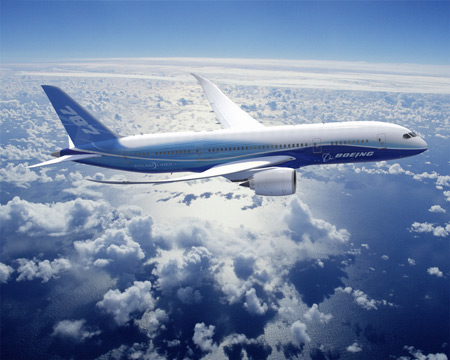 Main battery
location
Auxiliary Power Unit (APU)
 battery location
Lithium Cobalt Oxide
3.7 Volts per cell (nom)
~ 32 Volts total
Damage to Aft Electronics Bay
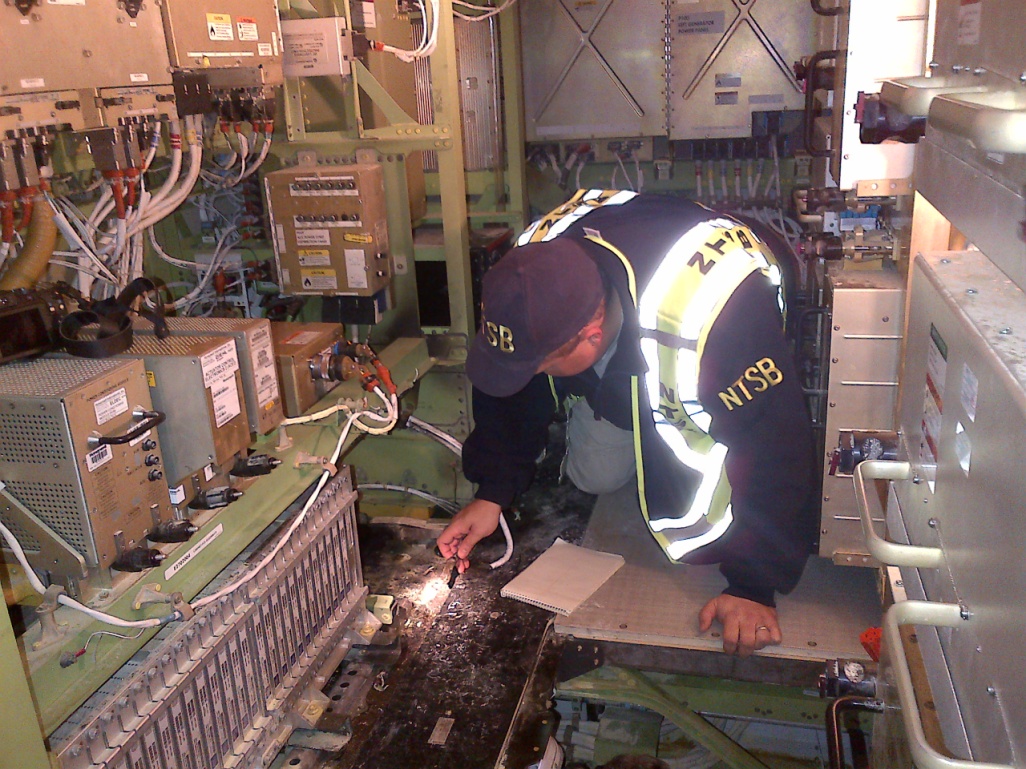 9
APU and Main Batteries
Incident (APU) Battery
Exemplar (main) Battery
10
Component View of Battery
11
Battery Specifications
12
External Observations
13
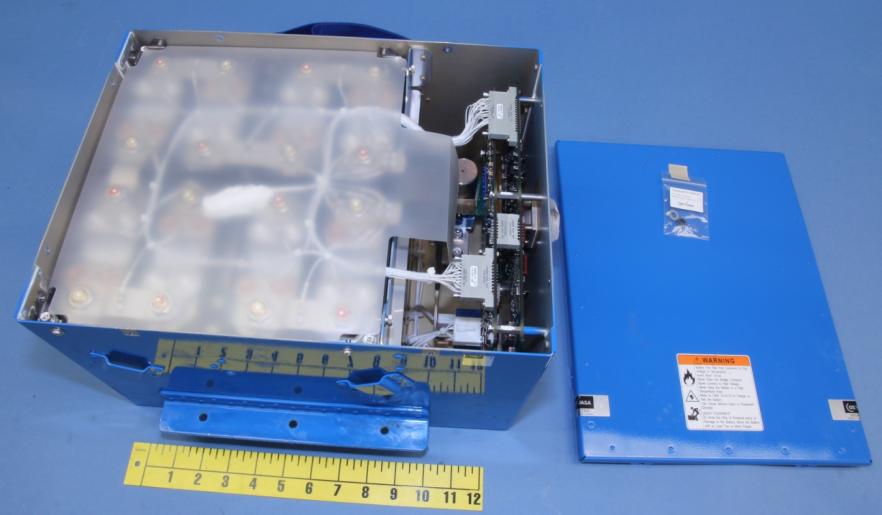 Top Insulator
Undamaged Battery with Cover Removed
Removed Lid
a
14
Front View with Top Cover Removed
15
Side View with Top Cover Removed
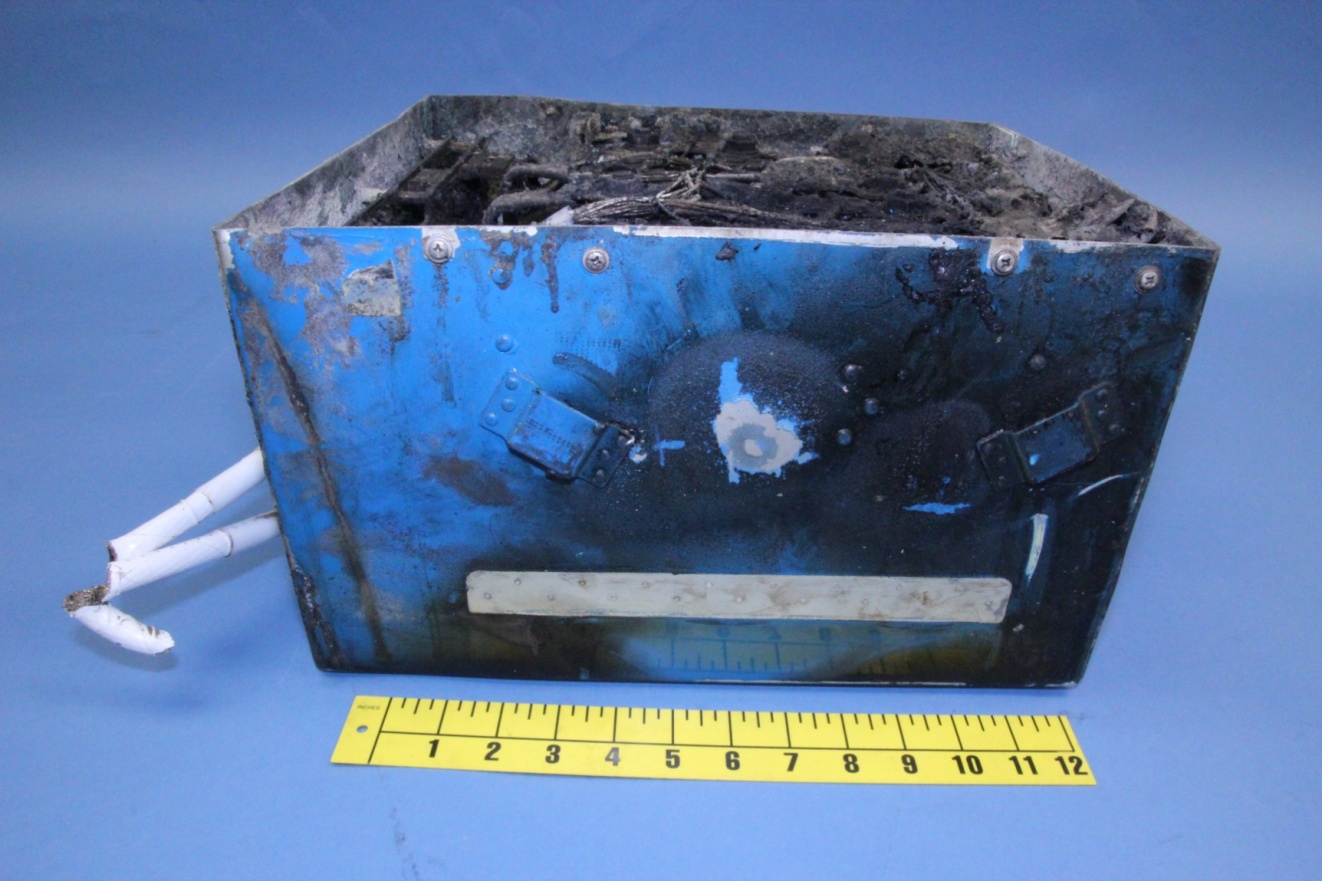 16
External “Protrusion”
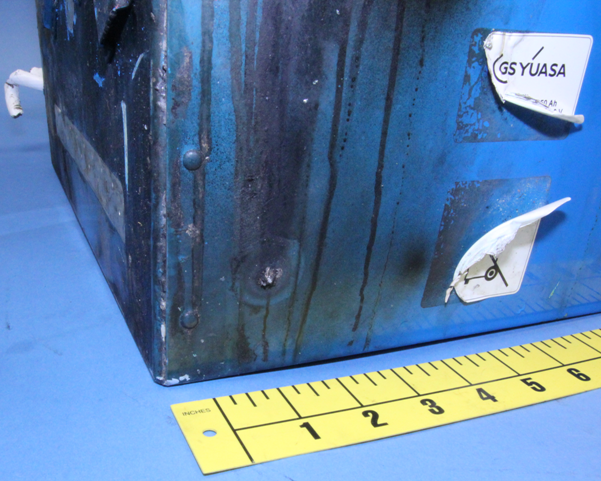 17
External “Protrusion”
Viewed From Outside (Post-clean)
Viewed From Inside    (Post-clean)
18
SEM/EDS Inspection and Analysis of Protrusion
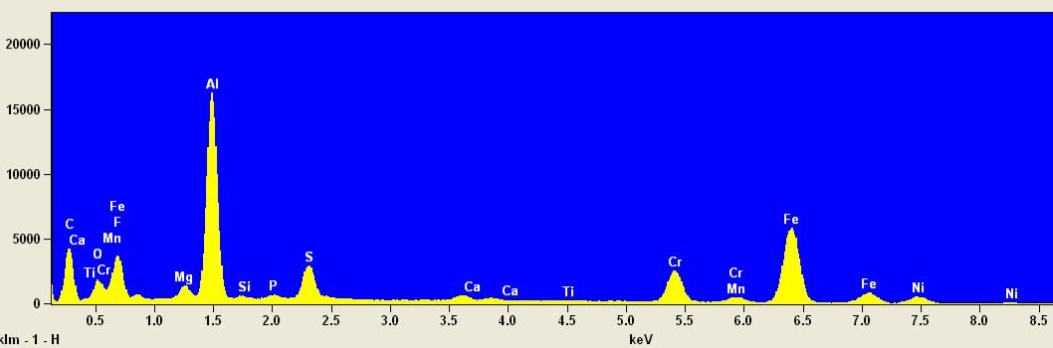 CRES Elements
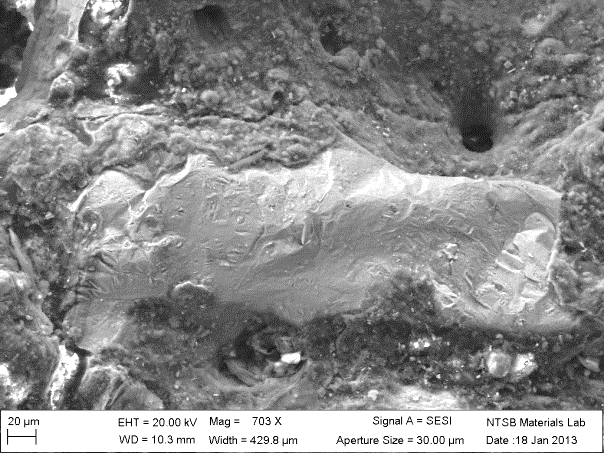 19
Internal Observations (Battery Level)
20
Top View of Battery (cover removed)
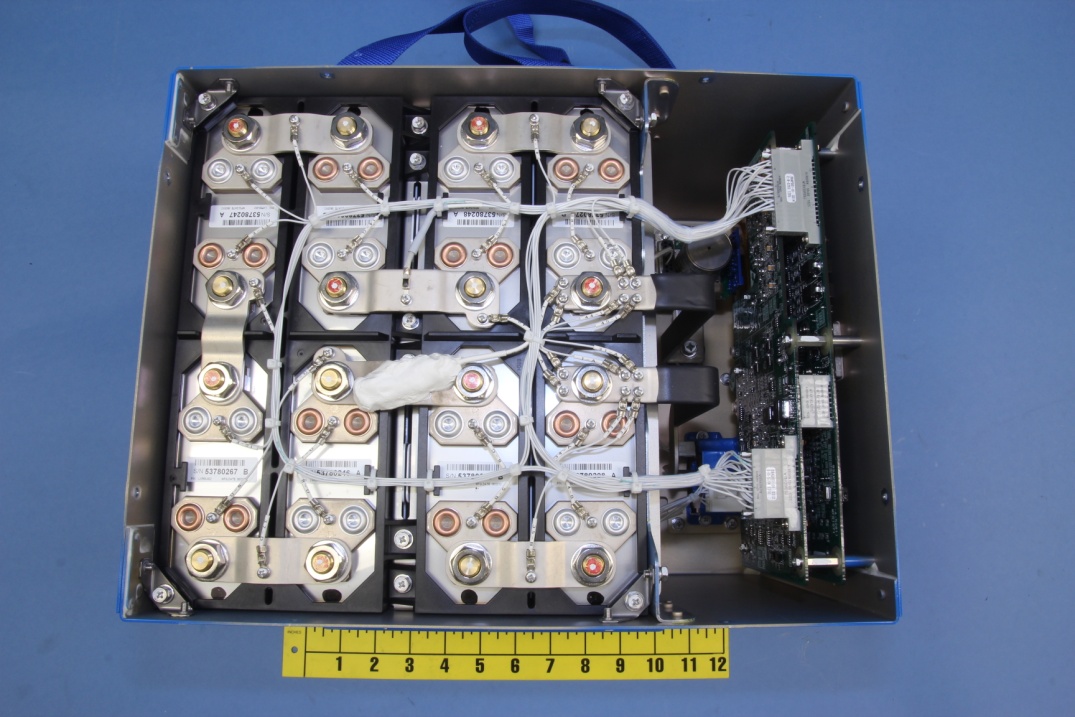 Main Battery
APU Battery
21
Thermal Damage
8
1
Area of most thermal damage
2
7
3
6
5
4
22
Radiography Specifications
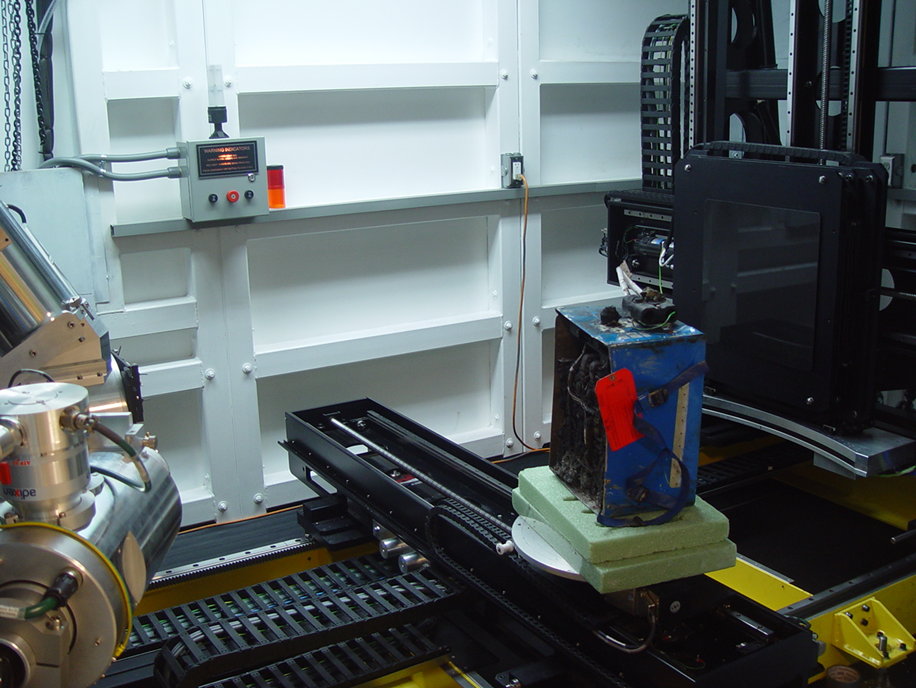 Nikon Metrology
450 kV Microfocus scanner
X-ray focal spot size 80 microns
Scan volume 1600 x 1700 x 2000
File size 5.8 - 24 Gb
Post-processing with VGStudio Max
23
Mechanical Damage (Digital Radiograph)
8
1
2
7
3
6
5
4
24
Inside the Battery
Cells on the left side
Cells on the right side
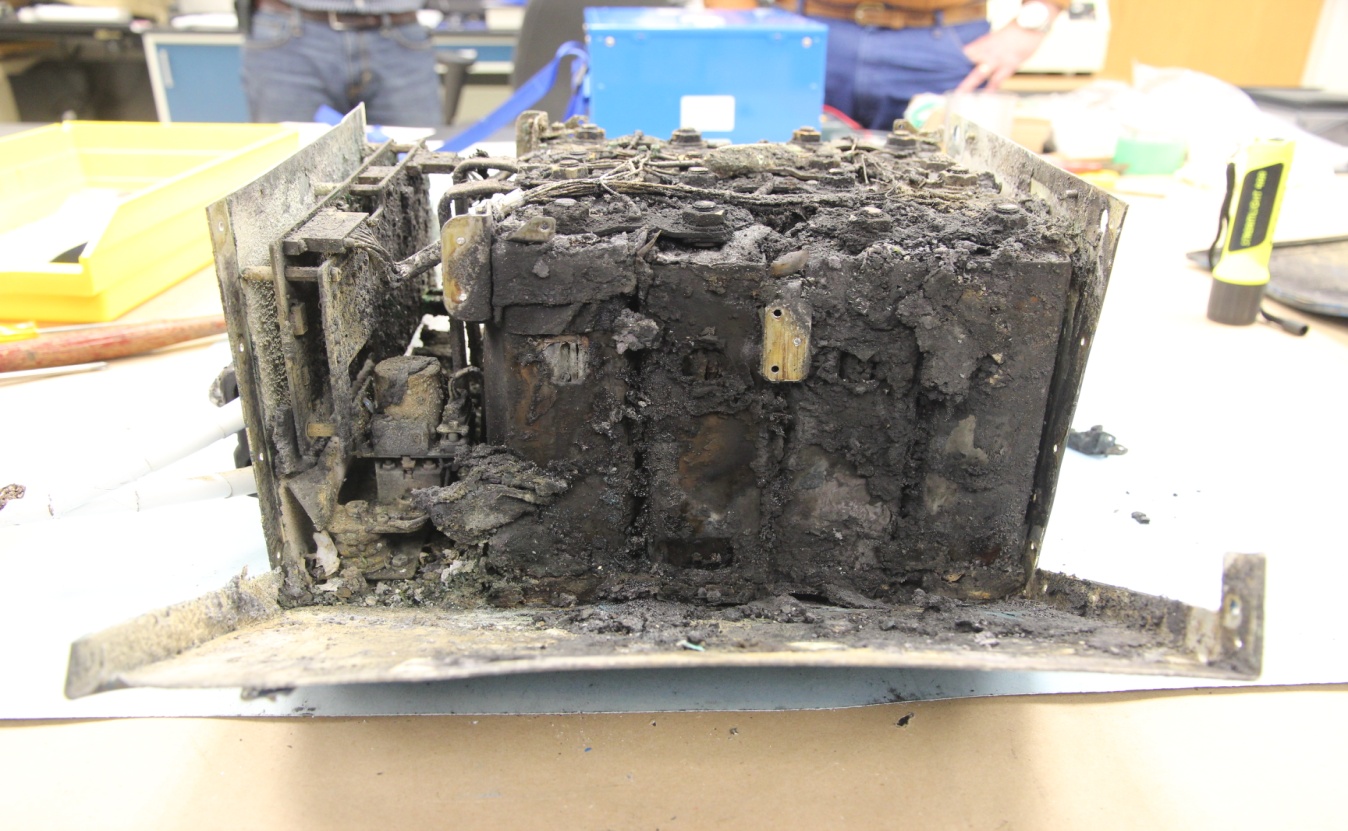 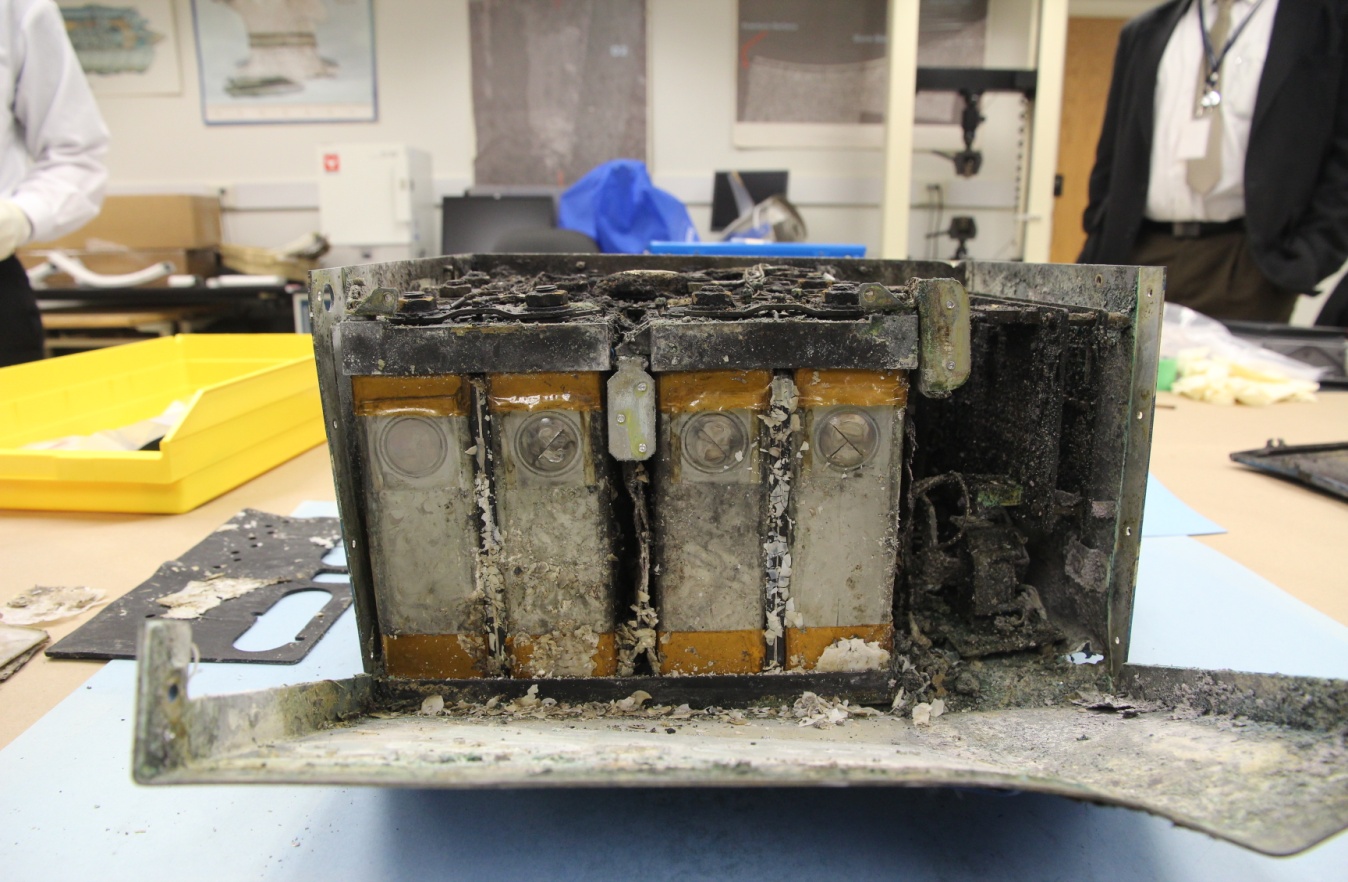 1
2
4
3
7
6
5
8
Moderate thermal damage
Substantial thermal damage
25
Wiring Harness of Battery
Visual examination


Radiographic  examination
26
Initial Extraction of Cells
27
Copper Bus Bars
28
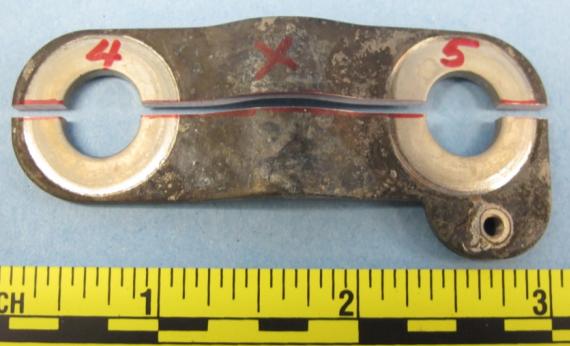 Micro-hardness Testing of Bus Bar
Sample Cut for Metallurgical Cross Section
29
Battery Monitoring Unit Circuit Boards
30
Internal Observations (Cell Level)
31
Li-Ion Cell Construction
32
Cell #6 External View (CT scan .wmv)
33
Side View of Cell 6 (CT scan .wmv)
34
Cell #6 CT Scan Showing Current Collector Damage
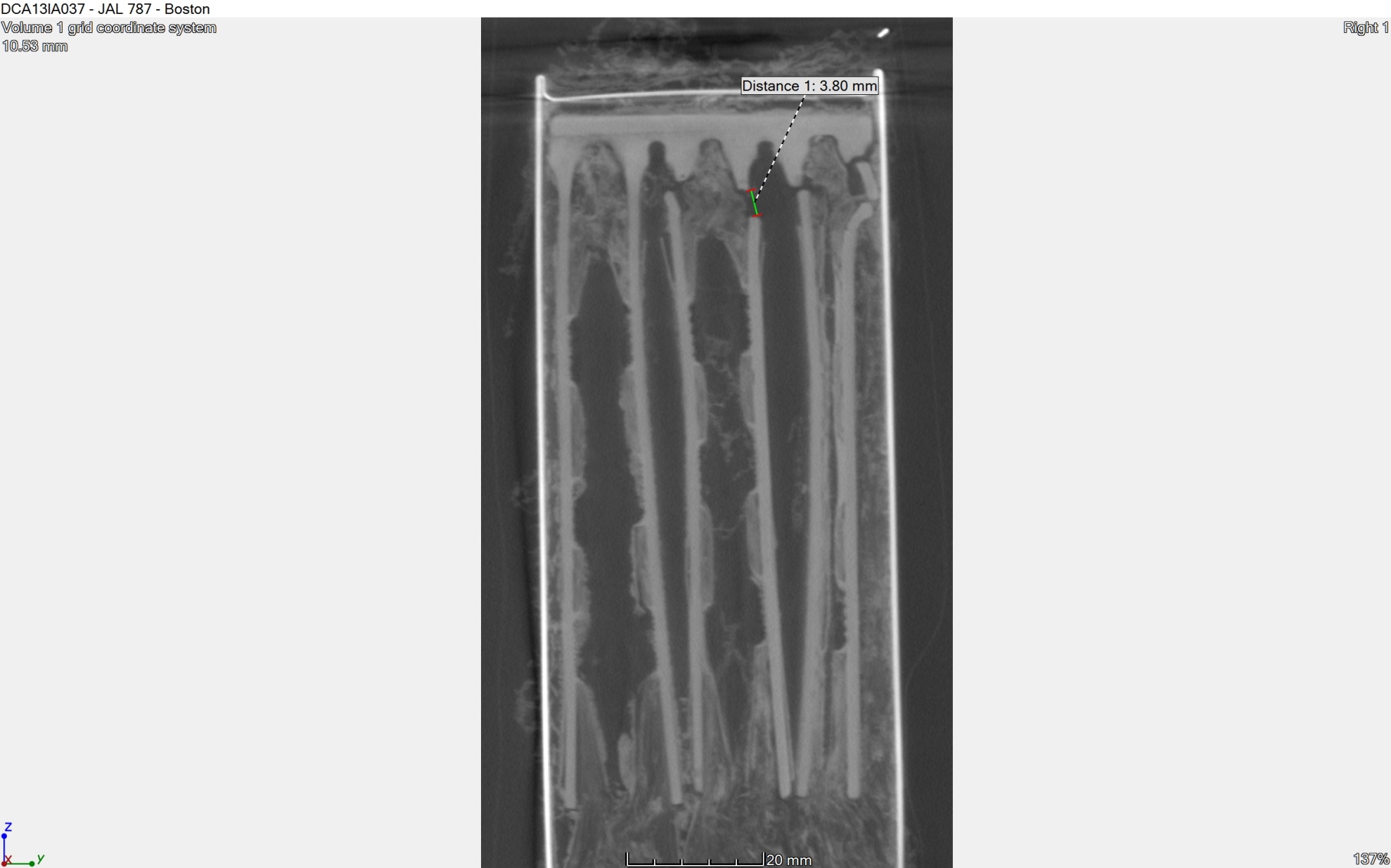 Radiographic Image Showing Breach in Cell Case
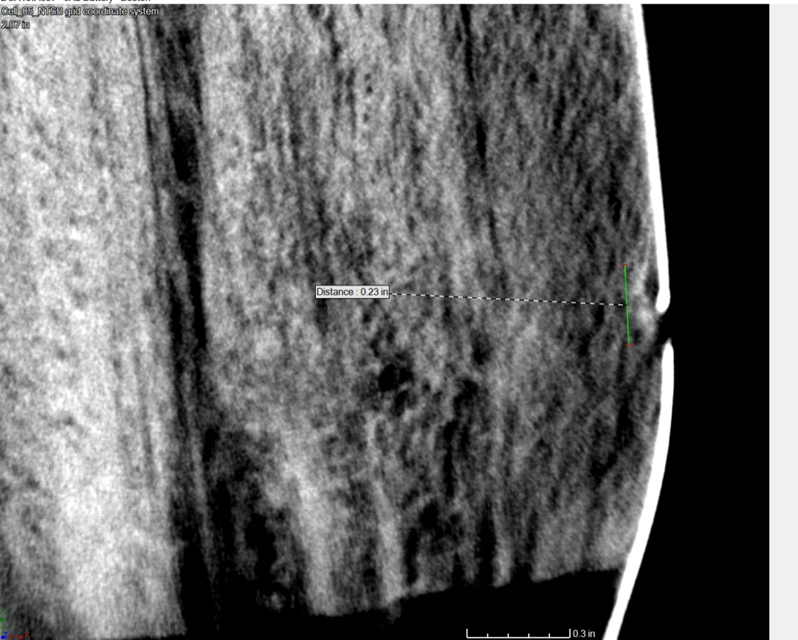 36
Using Dremel Tool to Open Cell Case
37
Opened Cell Showing Damaged Electrodes
38
Electrode Construction
separator
Carbon-based material
Cu
Carbon-based material
separator
Li-CoO2-based material
Al
Li-CoO2-based material
Not to scale
39
Two Sets of Electrodes Unwound in Lab
40
Two Sets of Electrodes
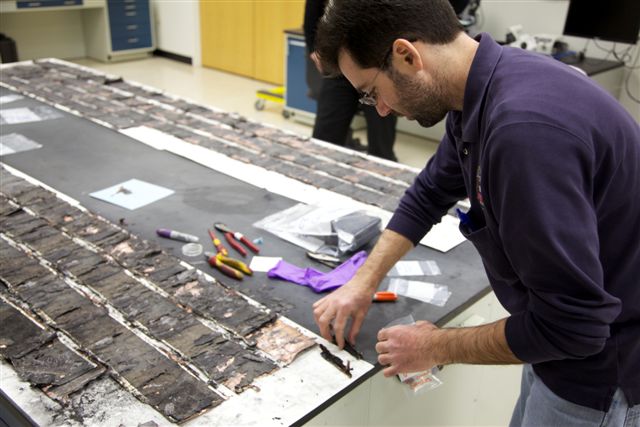 41
One Electrode “Jellyroll” Unwound
10 feet
42
Cell 6 Electrode Damage
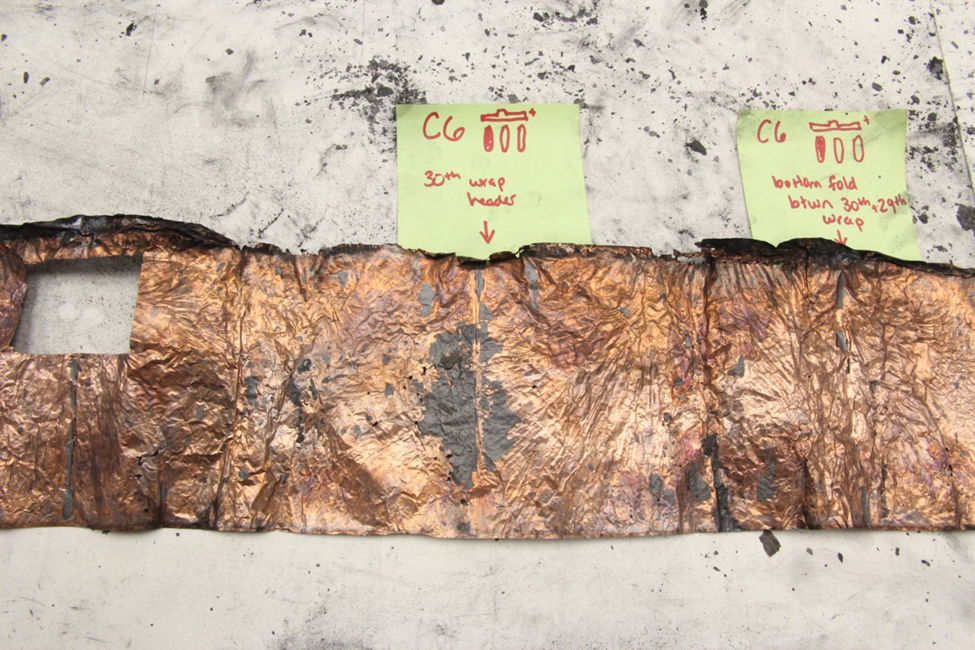 43
Re-solidified Aluminum on Copper Foil(SEM Image)
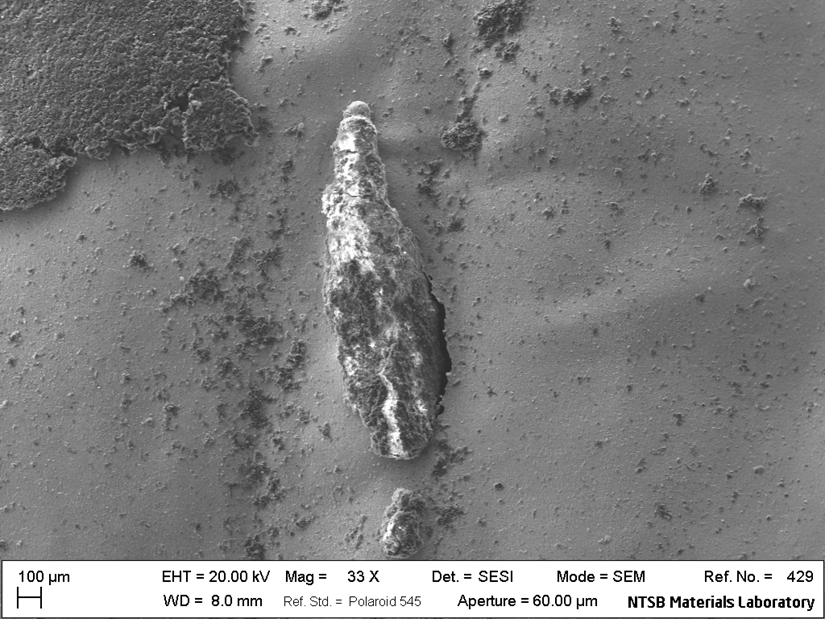 44
Laboratory Testing
Battery Level
Cell Level
Electrode Level
45
Laboratory Testing – Battery Level
Determine uniformity of charging individual cells
Examine thermal distribution during charge/discharge cycles
Determine battery response to charging anomalies
46
Laboratory Testing – Cell Level
Examine manufacturing uniformity (Destructive Physical Analysis– DPA) 

Test for soft shorts
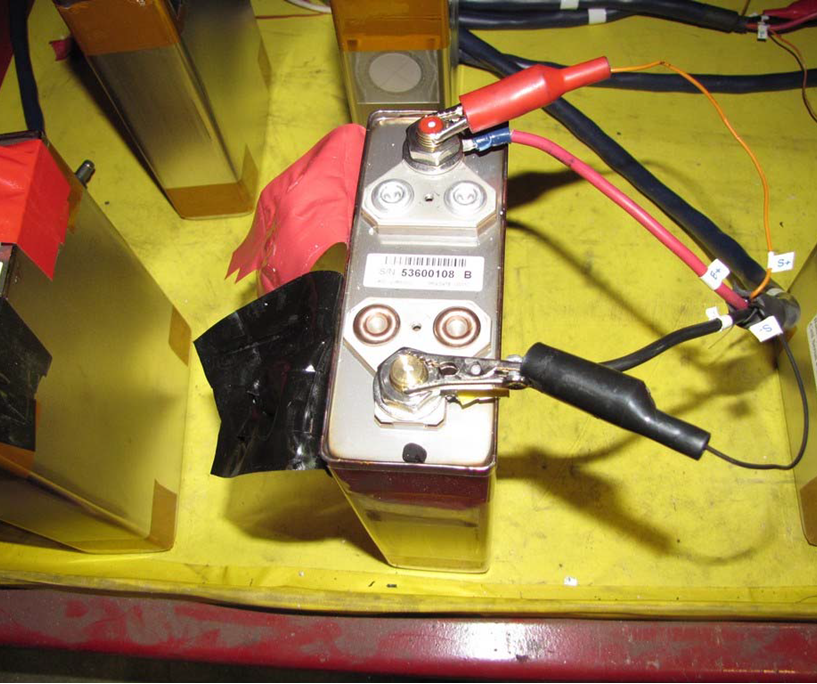 47
Assembly# of Coin Cell
Photograph of Coin Cell
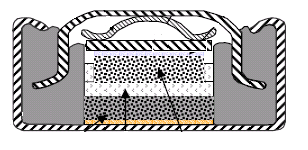 Laboratory Testing – Electrode Level
SS can
SS wave
spring
Cu spacer
Cu substrate
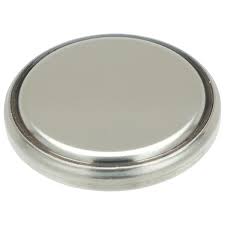 Separator
Anode Electrode
Cathode Electrode
Gasket
Al substrate
Coin-cell testing
Examine susceptibility to lithium plate out
Examine uniformity of electrode coatings and anode/cathode ratios
48
In Summary,
Investigation of Battery Required Resources Beyond NTSB Internal Capabilities
New Technology - Multiple Sources of Expertise 
Fragile and Microscopic Features– Non-Destructive Methods
Radiography/CT scanning
Scanning Electron Microscope (SEM)
Material Science and Chemistry Aspects
SEM/EDS
FTIR
Micro-hardness Testing
49
50